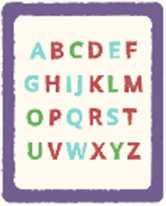 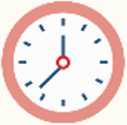 CHÀO MỪNG CÁC EM
ĐÉN VỚI BUỔI HỌC HÔM NAY!
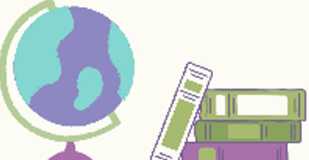 KHỞI ĐỌNG
Trong thực tiễn, ta thường gặp nhiều đồ dùng, vật thể gợi nên hình ảnh đường thẳng song song với mặt phẳng. Chẳng hạn, thanh barrier song song với mặt phẳng (Hình 44).
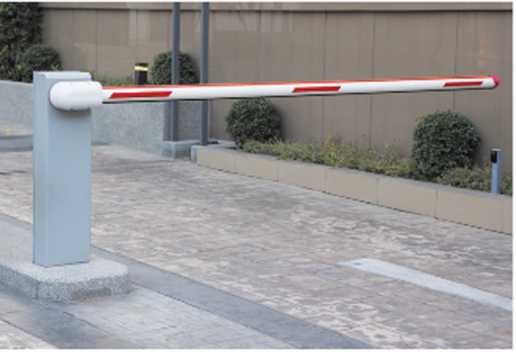 Hình 44
Thế nào là đường thằng song song với mặt phằng trong không gian?
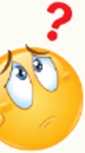 BÀI 3: ĐƯỜNG THẲNG VÀ MẶT PHẲNG SONG SONG
NỘI DUNG BÀI HỌC
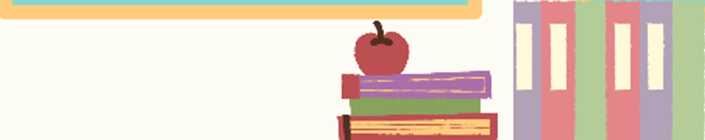 I. ĐƯỜNG THẢNG SONG SONG VỚI MẬT PHẢNG
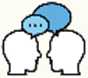 Thảo luận nhóm đôi
a) Trong Hình 44, thanh barrier và mặt phẳng gợi nên hình ảnh đường thẳng d và mặt phẳng (P). Cho biết đường thẳng d và mặt phẳng (P) có điểm chung hay không.
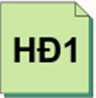 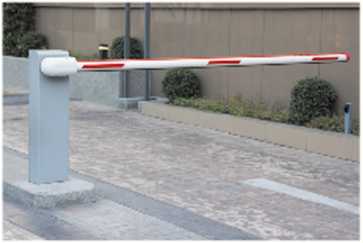 b) Cho đường thẳng d và mặt phẳng (P). Hãy cho biết các khả năng có thể xảy ra đối với số điểm chung của d và (P).
Hình 44
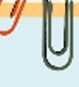 Giải
a) Trong Hình 44 đường thẳng d và mặt phẳng (P) không có điểm chung.
b) Các khả năng xảy ra với số điểm chung của d và (P) là:
□ Vô số điểm chung
□ 1 điểm chung
□ Không có điểm chung.
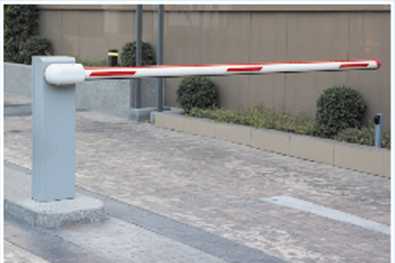 Hình 44
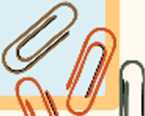 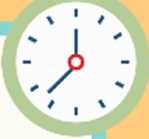 Nhận xét
Có 3 khả năng có thể xảy ra đối với số điểm chung của (P) và d:
a)  d c (P) hay (P) D d « d và (P) có hai điểm chung phân biệt trở lên.
b)  d íì (P) = A <=>d và (P) có 1 điểm chung duy nhất là A.
<1
KÉT LUẬN
Đường thẳng a song song với mặt phẳng (P) nếu chúng không có điểm chung.
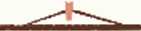 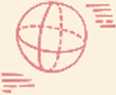 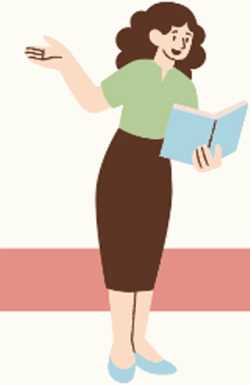 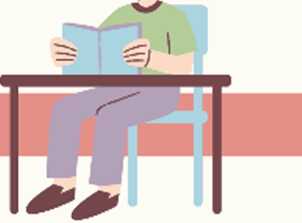 Cho hình chóp S.ABCD có đáy ABCD là hình bình hành. Chứng minh rằng AB // (SCD).
Ví dụ 1
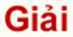 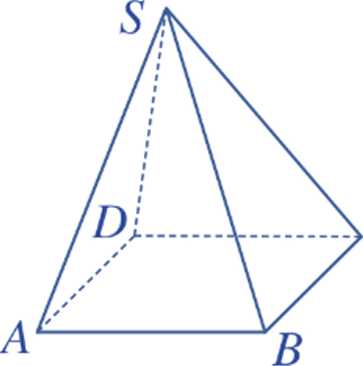 Nếu đường thẳng AB và mặt phẳng (SCD) có điểm chung là M thì điểm M nằm trên cả hai mặt phẳng (ABCD) và (SCD) - M e CD.
Do đó, M là điểm chung của hai đường thẳng AB và CD. Điều này không xảy ra vì AB // CD. Vậy AB//(SCD).
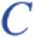 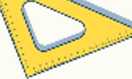 Quan sát các xà ngang trên sân tập thể dục ở Hình 47. Hãy cho biết vị trí tương đối của các xà ngang đó với mặt sân.
Giải
Xà ngang song song với mặt sân
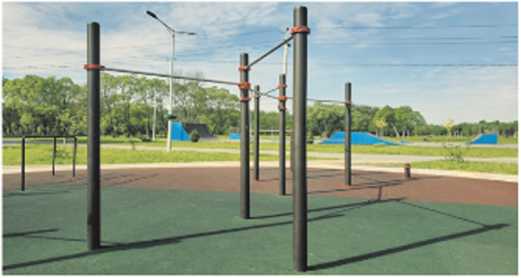 (Nguồti: hítps://shulíersíock.com)
Hình 47
II. ĐIỀU KIỆN VÀ TÍNH CHẤT
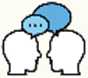 Thảo luận nhóm đôi
Cho đường thẳng a không nằm trong mặt phẳng (P) và a song song với đường thẳng a' nằm trong (P) (Hình 48). Gọi (Q) là mặt phẳng xác định bởi hai đường thẳng song song a, a'.
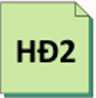 a) Giả sử a cắt (P) tại M. Đường thẳng a có cắt đường thẳng a’ tại M hay không?
a
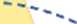 %
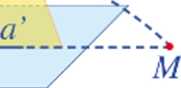 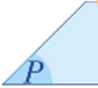 b) Nêu vị trí tương đối của đường thẳng a và mặt phẳng (P). Vi sao?
Hình 48
Giải
a) Do a' c (P) và a’ c (Q) nên (P) n (( Mà a cắt (P) tại M nên M e (P) Lại có M e a, a c (Q) nên M e (Q) Suy ra M là giao điểm của (P) và (Q).
Do đó giao tuyến a’ của hai mặt phẳng
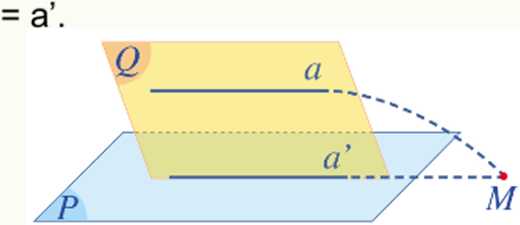 i qua điểm M.
Vậy đường thẳng a cắt đường thẳng a’ tại M.
b) Theo câu a, nếu a cắt (P) tại M thì đường thẳng a và đường thẳng a’
cắt nhau tại M.
Điều này là mâu thuẫn với giả thiết là hai đường thẳng a và a’ song song. Do đó a không có điểm chung với (P) nên a // (P).
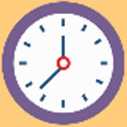 ĐỊNH LÍ 1 (Dấu hiệu nhận biết một đường thẳng song song với một mặt phẳng):
Nếu đường thẳng a không nằm trong mặt phẳng (P) và song song với một đường thẳng nằm trong (P) thì a song song với (P).
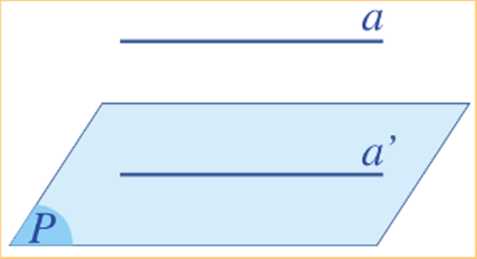 Sử dụng định lí để chứng minh đường thẳng song song với mặt phẳng, ta chỉ cần chỉ ra điều gì?
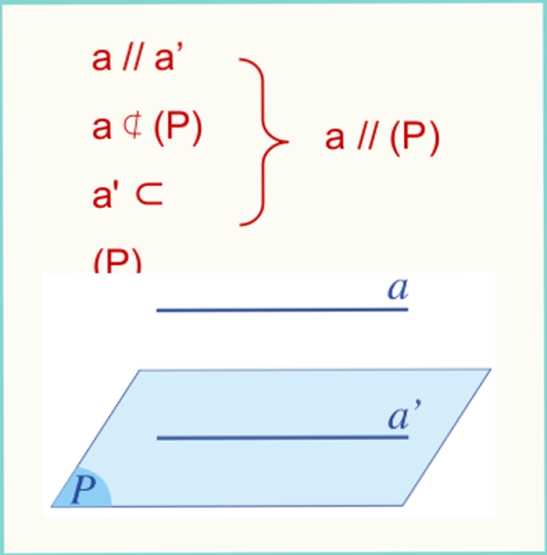 Sử dụng Định lí để trình bày Ví dụ 2 (SGK - tr.102)
Cho hình chóp S.ABCD. Gọi M, N lần lượt là trung điểm Ví dụ 2 của các cạnh SA, sc. Chứng minh rằng đường thẳng MN song song với mặt phẳng (ABCD).
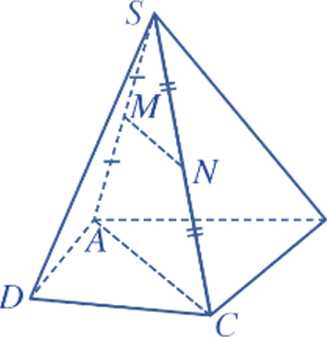 Giải
Vì M, N lần lượt là trung điểm của các cạnh
SA, sc nên MN là đường trung bình của ASAC => MN // AC mà AC e (ABCD)
=> MN // (ABCD) (theo Định lí 1)
10 tứ diện ABCD. Gọi M, N, p lần lượt là trung điểm của các
Luyện tập 2 .
cạnh AB, AC, AD. Các đường thẳng MN, NP, PM có song song với mặt phẳng (BCD) không? Vì sao?
Giải
Xét AABC có M, N lần lượt là trung điểm của AB, AC
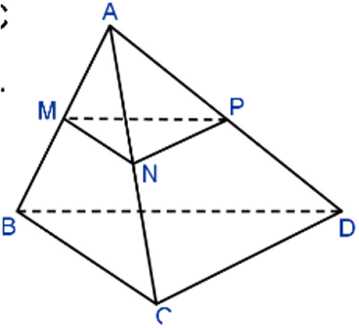 nên MN là đường trung bình của tam giác => MN // BC.
Lại có BC c (BCD), MN í (BCD) => MN // (BCD). Chứng minh tương tự: NP // CD, CD c (BCD) => NP//(BCD).
Tương tự, MP // BD mà BD c (BCD) => MP // (BCD).
c
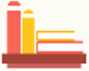 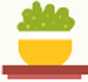 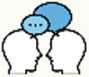 Thực hiện nhóm đôi
Cho đường thẳng a song song với mặt phẳng (P). Cho mặt phẳng (Q) chứa a và cắt (P) theo giao tuyến b. (Hình 51).
HĐ3
a)  Giả sử a cắt b tại M. Đường thẳng a có cắt mặt phẳng (P) tại M hay không?
b)  Nêu vị trí tương đối của hai đường thẳng a và b. Vì sao?
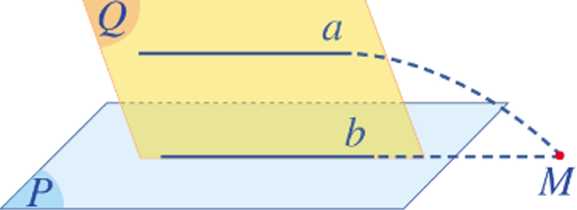 Hình 51
Giải
a) Ta có a n b = {M} nên M e
b
Màb c (P), do đó M e (P).
Lại có M e a,
Vậy đường thẳng a cắt mặt
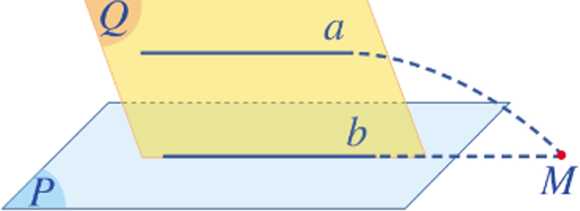 B^Ĩ^Ắ^aẩ^nếu a cắt b tại M thì a cắt (P) tại M, điều này mâu thuẫn với giả thiết đường thẳng a song song với mặt phẳng (P).
Do đó a và b không cắt nhau và cùng nằm trong mặt phẳng (Q) => a // b.
Vậy hai đường thẳng a và b song song với nhau.
t
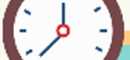 ĐỊNH LÍ 2 (Tính chất của đường thẳng song song với mặt phẳng)
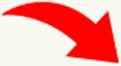 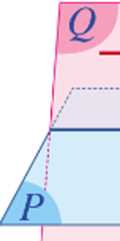 Cho đường thẳng a song song với mặt phẳng (P). Nếu mặt phẳng (Q) chứa a và cắt (P) theo giao tuyến b thì b song song với a.
a
b
L
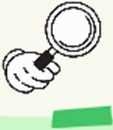 Sử c/ụng Định lí để hoàn thành Ví dụ 3 (SGK - tr. 103)
Cho tứ diện ABCD. Trên cạnh AB lấy điểm M. Gọi (R) là mặt phẳng qua M và song song với hai đường thẳng AC và BD.
Ví dụ 3
Xác định giao tuyến của mặt phẳng (R) với mặt phẳng (ABC).
Giải
Áp dụng định lí 2, ta có:
Mặt phẳng (R) đi qua M và song song với AC. Mà AC c (ABC) nên mặt phẳng (R) cắt mặt phẳng (ABC) theo giao tuyến p đi qua M và song song với AC.
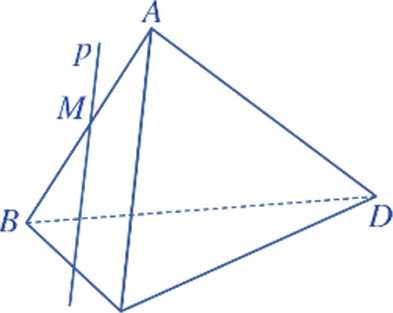 c
ở Ví dụ 3, xác định giao tuyến của mặt phẳng (R) với
Luyện tập 3
các mặt phắng (ABD), (BCD), (ACD).
+) (R) đi qua M và song song với BD, mà BD c (ABD) nên mặt phẳng (R) cắt (ABD) theo giao tuyến a đi qua M và song song với BD.
+) Gọi N là giao điểm của p và BC. Khi đó N e(R).
(R) đi qua N và song song với BD, mà BD c (BCD) nên mặt phẳng (R) cắt (BCD) theo giao tuyến b đi qua N và song song với BD.
Giải
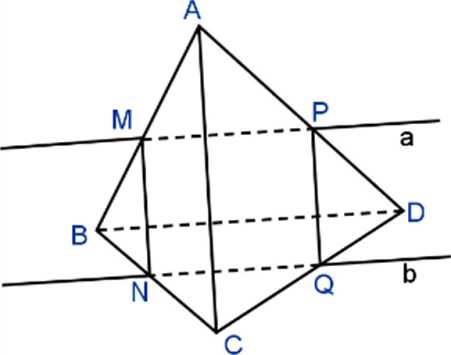 ở Ví dụ 3, xác định giao tuyến của mặt phẳng (R) với
Luyện tập 3
các mặt phắng (ABD), (BCD), (ACD).
Giải
+) Gọi p là giao điểm của a và AD, Q là giao điểm của b và CD.
Khi đó p e (R) và p e (ACD) nên p là giao điểm của (R) và (ACD);
Q e (R) và Q e (ACD) nên Q là giao điểm của (R) và (ACD).
Vậy PQ là giao tuyến của (R ) và (ACD).
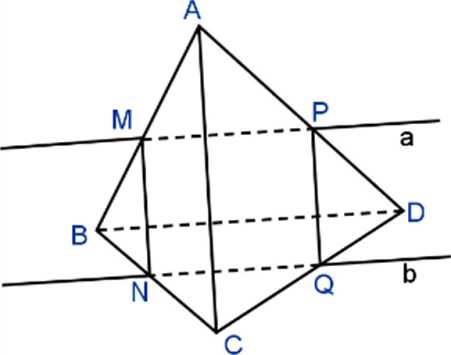 Cho hai mặt phẳng (P), (Q) cùng song song với đường thẳng a và (P) n (Q) = b (Hình 54).
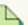 HĐ4
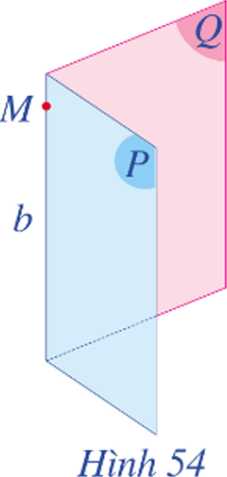 a)  Lấy một điểm M trên đường thẳng b. Gọi b’, b” lần lượt là các giao tuyến của mặt phẳng (M, a) với (P) và mặt phẳng (M, a) với (Q). Cho biết b’ và b” có trùng với b hay không.
b)  Nêu vị trí tương đối của hai đường thẳng a và b. Vì sao?
Giải
a)
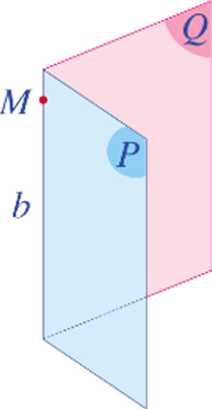 +) Ta có: M e b và (P) n (Q) = b. Suy raM e (P). MàM e (M, a). Do đó M là giao điểm của (P) và (M, a). Lại có b’ = (P) A (M, a)
Suy ra đường thẳng b’ đi qua M.
Tương tự ta cũng chứng minh được b” đi qua điểm M.
+) Ta có: a // (P); a c (M, a); (M, a) A (P) = b’. Do đó a // b’. Tương tự ta cũng có a // b”. Do đó b’ // b”.
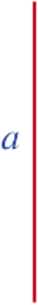 Mặt khác: (P) A (Q) = b; (M, a) A (P) = b’; (M, a) A (Q) = b”; b // b”. Do đó b // b’ // b”. Mà cả ba đường thẳng cùng đi qua điểm M nên ba đường thẳng này trùng nhau.
b) Vì a // b' nên a // b (do b = b').
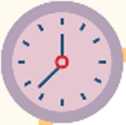 HỆ QUẢ CỦA ĐỊNH LÍ 2
Nếu hai mặt phẳng phân biệt cùng song song
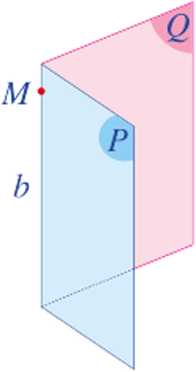 với một đường thẳng thì giao tuyến của chúng
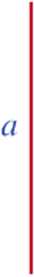 (nếu có) cũng song song với đường thẳng đó.
Chú ý:
Cho hai đường thẳng chéo nhau. Khi đó có duy nhất một mặt phẳng chứa đường thẳng này và song song với đường thẳng kia.
Cho hình chóp S.ABCD với đáy ABCD là hình bình hành. Gọi M, N lần lượt là trung điểm của các cạnh AB, SB. Chứng minh rằng:
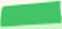 Ví dụ 4
*
Có duy nhất một mặt phẳng (R) là mặt phẳng chứa MN và song song với AD.
Đường thẳng AD song song với giao tuyến d
a)
b)
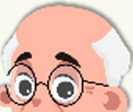 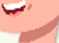 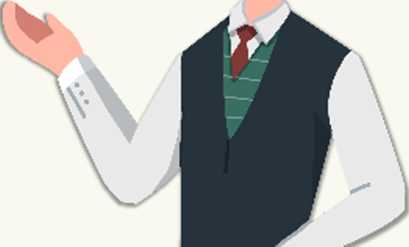 của hai mặt phẳng (SBC) và (R).
Giải
a) Do MN và AD là hai đường thẳng chéo nhau nên có duy nhất một mặt phẳng (R) chứa MN và song song với AD.
b) Ta thấy N là điểm chung của hai mặt phẳng (SBC) và (R).
Ta có: AD // BC, BC c (SBC) nên AD //
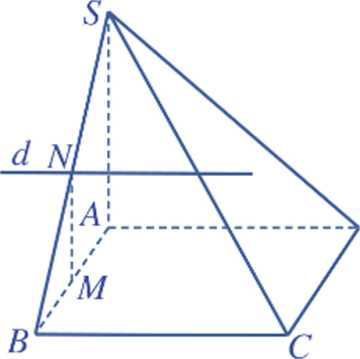 // (R) nên theo hệ quả của Định lí 2, giao tuyến d của hai mặt
phẳng (SBC) và (R) song song với AD.
Vậy AD // d.
■Trong Hình 56, hai mặt tường của căn phòng gợi lên hình
Luyện tập 4
ảnh hai mặt phẳng (P) và (Q) cắt nhau theo giao tuyến b, mép cột gợi nên hình ảnh đường thẳng a. Cho biết đường thẳng a có song song với giao tuyến b hay không.
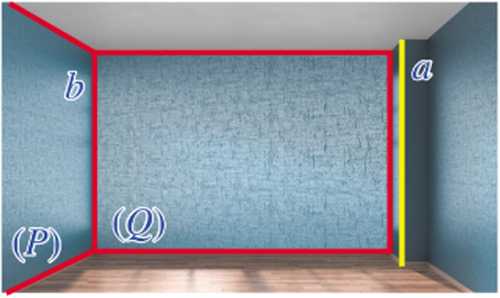 Giải
Ta có: a // (P); a // (Q); (P) n (Q) = b.
Do đó theo hệ quả định lí 2 ta có a // b.
Hình 56
n*1TADTD*PUfiUieu     0
BÀI TẬP TRẮC NGHIỆM
Câu 1. Cho hai đường thẳng a và b chéo nhau. Có bao nhiêu mặt phẳng chứa a và song song với b?
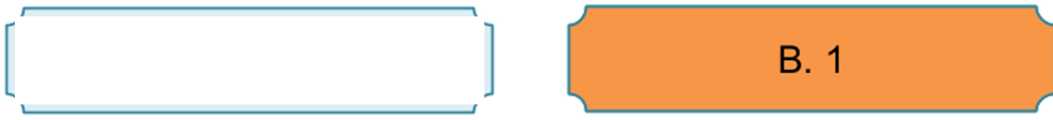 D. Vô số
c. 2
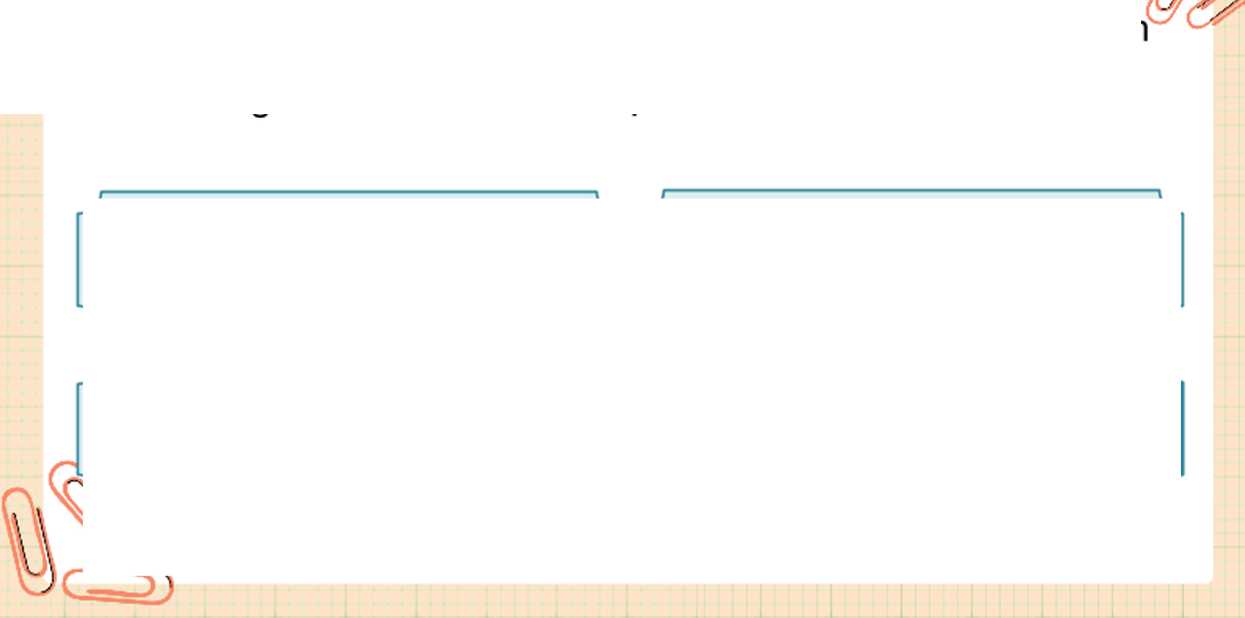 Câu 2. Cho tứ diện ABCD. Gọi G1 và G2 lần lượt là trọng tâm các tam giác BCD và ACD. Chọn câu sai:
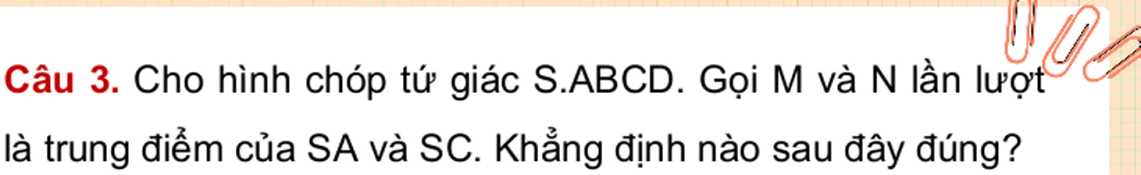 J---------
B. MN // (SAB)
__
>-----------
A. MN//(ABCD)
-
V
r
V
r
z
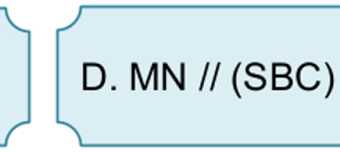 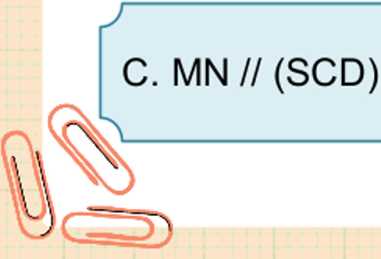 CỈU^hinh^S.ABCD^ABCD,àhinhbinhhành.j>
Câu 4. Cho hình chóp S.ABCD đáy ABCD là hình bình hành. Gọi I, J ' lần lượt là trọng tâm của tam giác SAB và SAD. E, F lần lượt là trung điểm của AB và AD. Trong các mệnh đề sau, mệnh đề nào đúng?
J-------
A. IJ // (SBD)
_
J--------
\
r
r
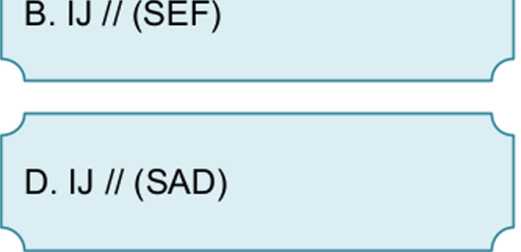 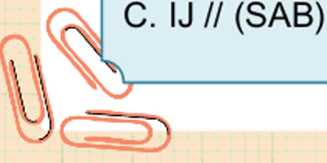 Câu 5. Cho hình chóp S.ABCD có đáy ABCD là hình bình hành. Gọi G là trọng tâm của tam giác SAB, I là trung điểm của AB. Lấy điểm M trên đoạn AD sao cho AD = 3AM. Đường thẳng qua M và song song với AB cắt Cl tại J. Đường thẳng JG không song song với mặt phẳng:
V
I
J------
A. (SAC)
A___'______
B. (SCD)
_
r
V
J-----
D. (SBC)
V
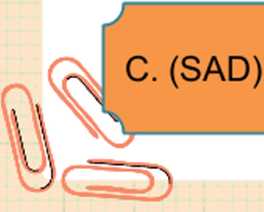 I
LUYỆN TẬP
Bài 1 (SGK - tr104) Trong phòng học của lớp, hãy nêu những hình ảnh về đường thẳng song song với mặt phẳng.
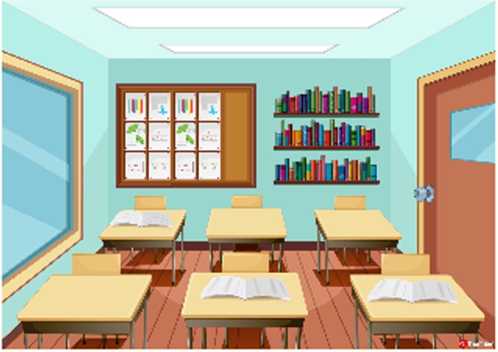 Ví du: đường chân tường và trần nhà; mép tường và bức tường;...
Bài 2 (SGK - tr.1O4) Trong Hình 57, khi cắt bánh sinh nhật, mặt cắt và mặt khay đựng bánh lần lượt gợi nên hình ảnh mặt phẳng (Q) và mặt phẳng (P); mép trên và mép dưới lát cắt lần lượt gợi nên hình ảnh hai đường thẳng a và b trong đó a song song với mặt phẳng (P). Cho biết hai đường thẳng a, b có song song với nhau hay không.
Giải
Ta có: a // (P); a c (Q); (P) íì (Q) = b.
Do đó theo định lí 2, a // b.
Vậy hai đường thẳng a, b song song
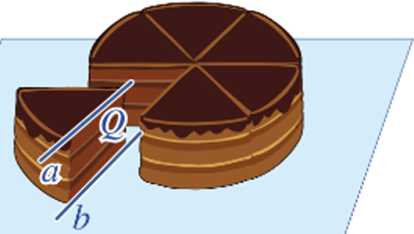 với nhau.
Hình 57
Bài 3 (SGK - tr.104) Cho tứ diện ABCD. Gọi G là trọng tâm của tam giác ABD, điểm I nằm trên cạnh BC sao cho BI = 2IC. Chứng minh rằng IG song song với mặt phẳng (ACD).
Giải
Gọi M là trung điểm của AD.
+) Xét ừABD có G là trọng tâm tam giác nên = |.
Theo đề bài, BI = 2IC nên = Ị
ỈC 1
-Ị-  — — BG Bỉ 2        __I// /^»»4
Ta có -7T- = TT = - suy ra IG // CM
GM IC 1   }
+) Ta có: IG // CM; CM c (ACD)
Do đó IG // (ACD).
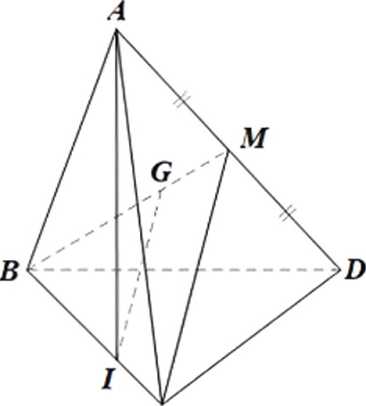 c
Bài 4 (SGK - tr.1O4) Cho hình chóp S.ABCD có đáy ABCD là hình binh hành. Gọi M, N lần lượt là trung điểm của AB và CD. Chứng minh rằng đường thẳng MN song song với giao tuyến d của hai mặt phẳng (SBC) và (SAD).
Giải
+) Ta có: s € (SAD) và s € (SBC) nên s là giao điểm của (SAD) và (SBC).
Lại có: AD // BC (do ABCD là hình bình hành); AD c (SAD); BC c (SBC).
Do đó giao tuyến d của hai mặt phẳng (SAD) và (SBC) là đường thẳng đi qua s và song song với AD, BC.
+) Vì M, N lần lượt là trung điểm của AB và CD nên MN là đường trung bình => MN // BC //AD => MN // d.
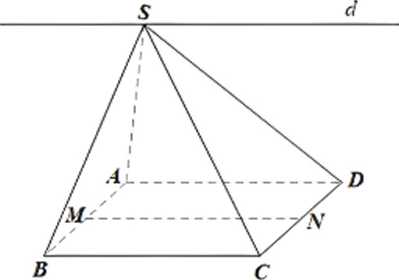 VẬN DỤNG
Bài 5 (SGK -tr104)
Cho hai hình bình hành ABCD và ABEF không cùng nằm trong một mặt phẳng. Gọi M, N lần lượt là trọng tâm của hai tam giác ABF và ABC. Chứng minh rằng đường thẳng MN song song với mặt phẳng (ACF).
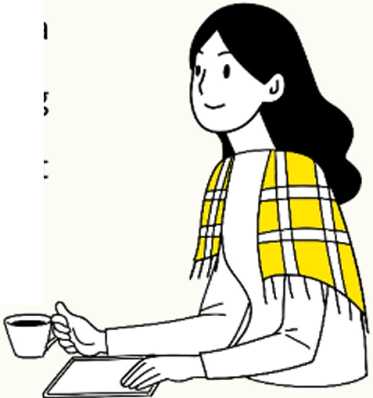 Giải
Gọi I là trung điểm của AB.
Xét DABF có M là trọng tâm của tam giác nên ~ = I; Xét DABC có N là trọng tâm của tam giác nên = |;
T__, FM NC 2
Ta có: -777 - -7- - 7
M/ Nì 1
Suy ra MN // FC (theo định lí Thalès)
Mà FC c (ACF).
Do đó MN // (ACF).
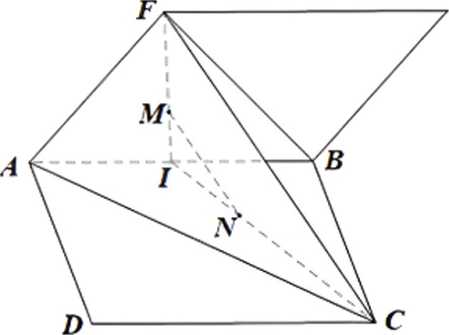 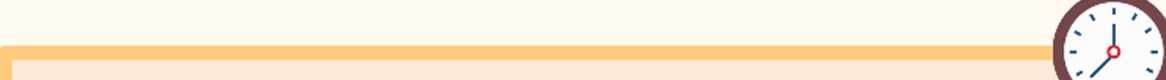 Bài 6 (SGK - tr.1O4) Cho hình chóp S.ABCD có đáy ABCD là hình bình hành. Lấy điểm M trên cạnh AD sao cho AD = 3AM. Gọi G, N lần lượt là trọng tâm của tam giác SAB, ABC.
a) Tìm giao tuyến của hai mặt phẳng (SAB) và (SCD).
b) Chứng minh rằng MN song song với mặt phẳng (SCD) và NG song song với mặt phẳng (SAC).
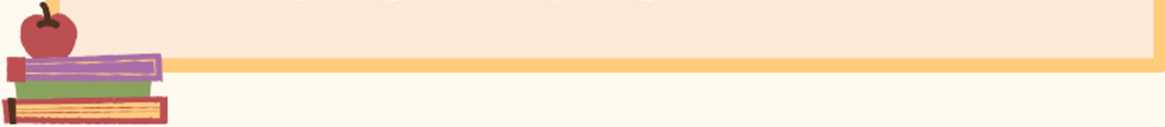 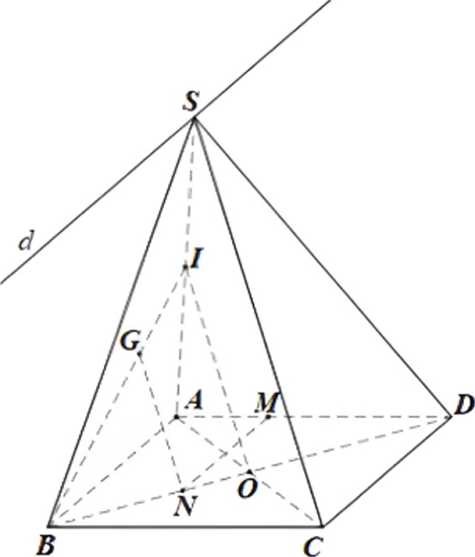 Giải
a) Ta có: s e (SAB) và s e (SCD) nên s là giao điểm của (SAB) và (SCD).
Lại có: AB // CD (do ABCD là hình bình hành); AB c (SAB); CD c (SCD).
Do đó giao tuyến của hai mặt phẳng (SAB) và (SCD) là đường thẳng d đi qua s và song song với AB, CD.
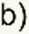 +) Gọi o là tâm của hình binh hành, khi đó BO = OD = \bd
/V                      ,               2
Xét A4/?C có N là trọng tâm của tam giác nên = I do đó 77; =
BO 3       BD
BN
2BO
1
3 ■
Theo bài, AD = 3AM nên 7-77 = 7
AD 3
' AM BN 1       1   , ft A r-«
Ta có: -T- =   = 7 => MN // AB.
AD BD 3
+) Trong mặt phẳng (ABCD) có: AB // CD và MN //AB nên f\
Lại có CD c (SCD). Do đó MN // (SCD).
+) Gọi I là trung điểm của SA.
Xét A/1&C có G là trọng tâm của tam giác nên = I
Ta có:         = I => GN //10 (theo định lí Thalès đảo)
Bỉ BO 3                 '                               7
Mà 10 c (SAC) nên GN // (SAC).
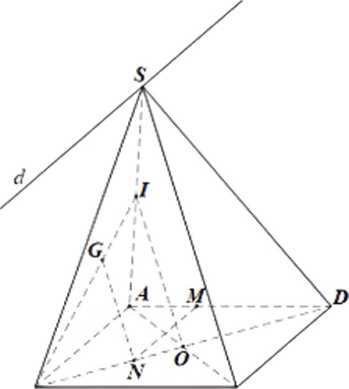 B            c
HƯỚNG DẪN VỀ NHÀ
01            02            03
ôn tập các kiến Hoàn thành bài tập Chuẩn bị bài sau -thức đã học           trong SBT          Bài 4: Hai mặt
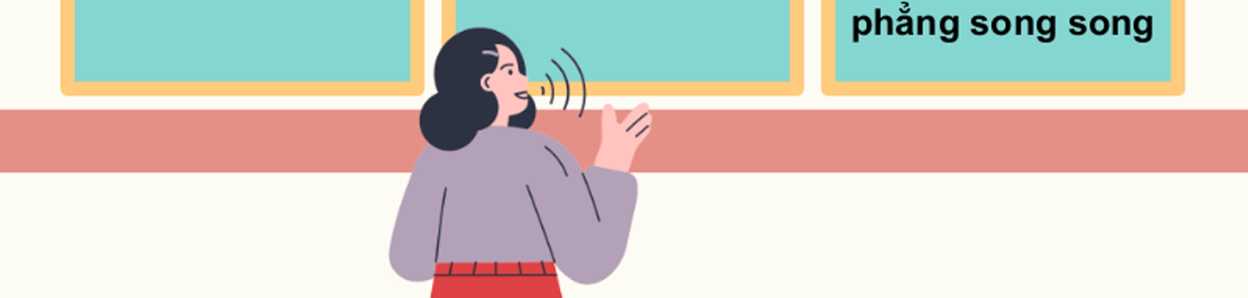 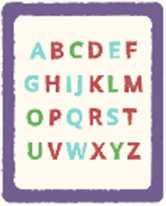 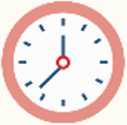 CẢM ƠN Sự CHÚ Ý
LẮNG NGHE CỦA CẢ LỚP!
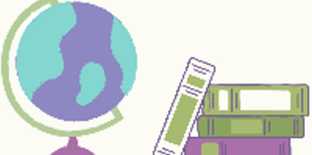